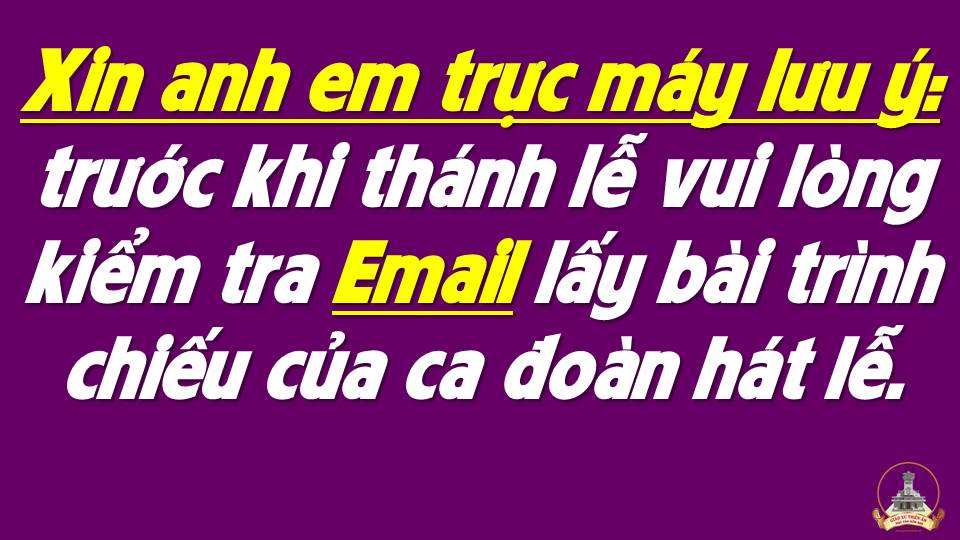 Thứ NămSau Chúa Nhật VMùa Chay
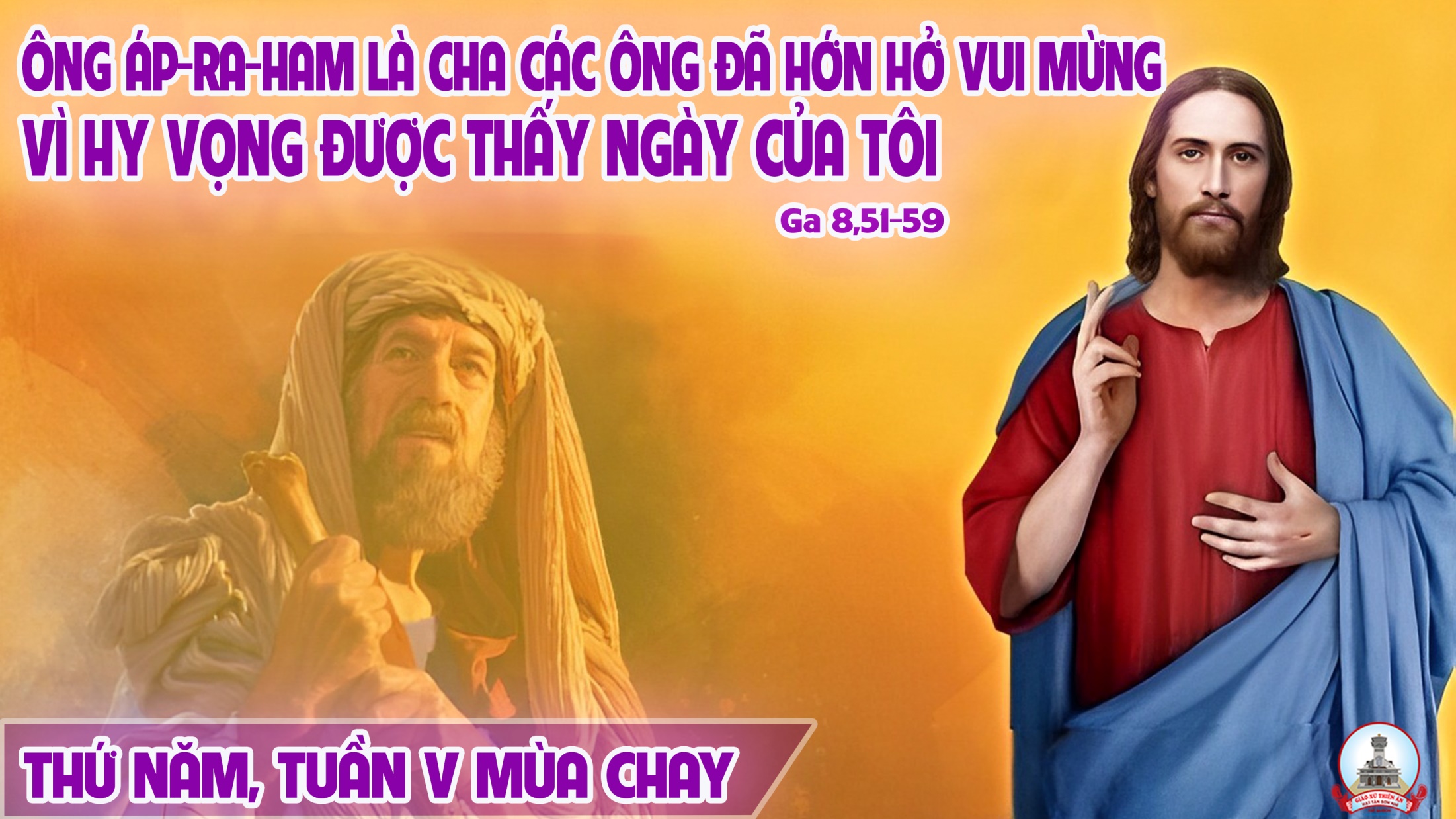 Ca Nhập Lễ Giọt Lệ SầuLạng Tử
Đk: Lạy Chúa (bao năm lưu lạc) nay con về đây, con quỳ đây xin Chúa thứ tha.
Tk1: Con đã say mê trong bước đường lầm. Nay con quyết tâm : quay gót trở về.
Đk: Lạy Chúa (bao năm lưu lạc) nay con về đây, con quỳ đây xin Chúa thứ tha.
Tk2: Con đã đi sâu trong chốn bụi đời. Nay con Chúa ơi mi đẫm lệ sầu.
Đk: Lạy Chúa (bao năm lưu lạc) nay con về đây, con quỳ đây xin Chúa thứ tha.
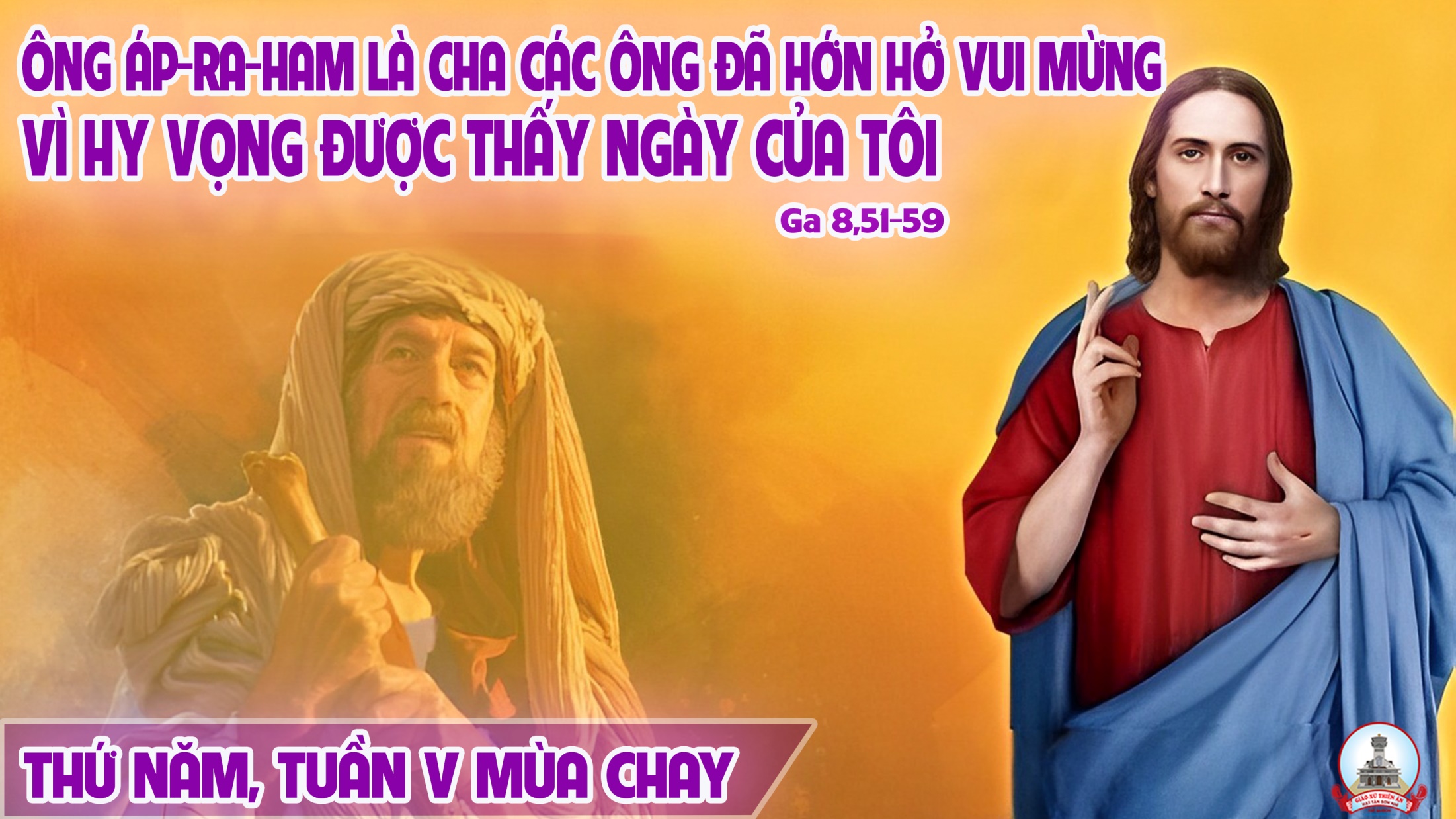 Giao ước đã lập ra, muôn đời Chúa nhớ mãi.
Đáp Ca:
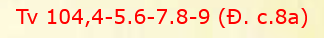 Tung Hô Tin Mừng:
Ngày hôm nay, anh em chớ cứng lòng, nhưng hãy nghe tiếng Chúa.
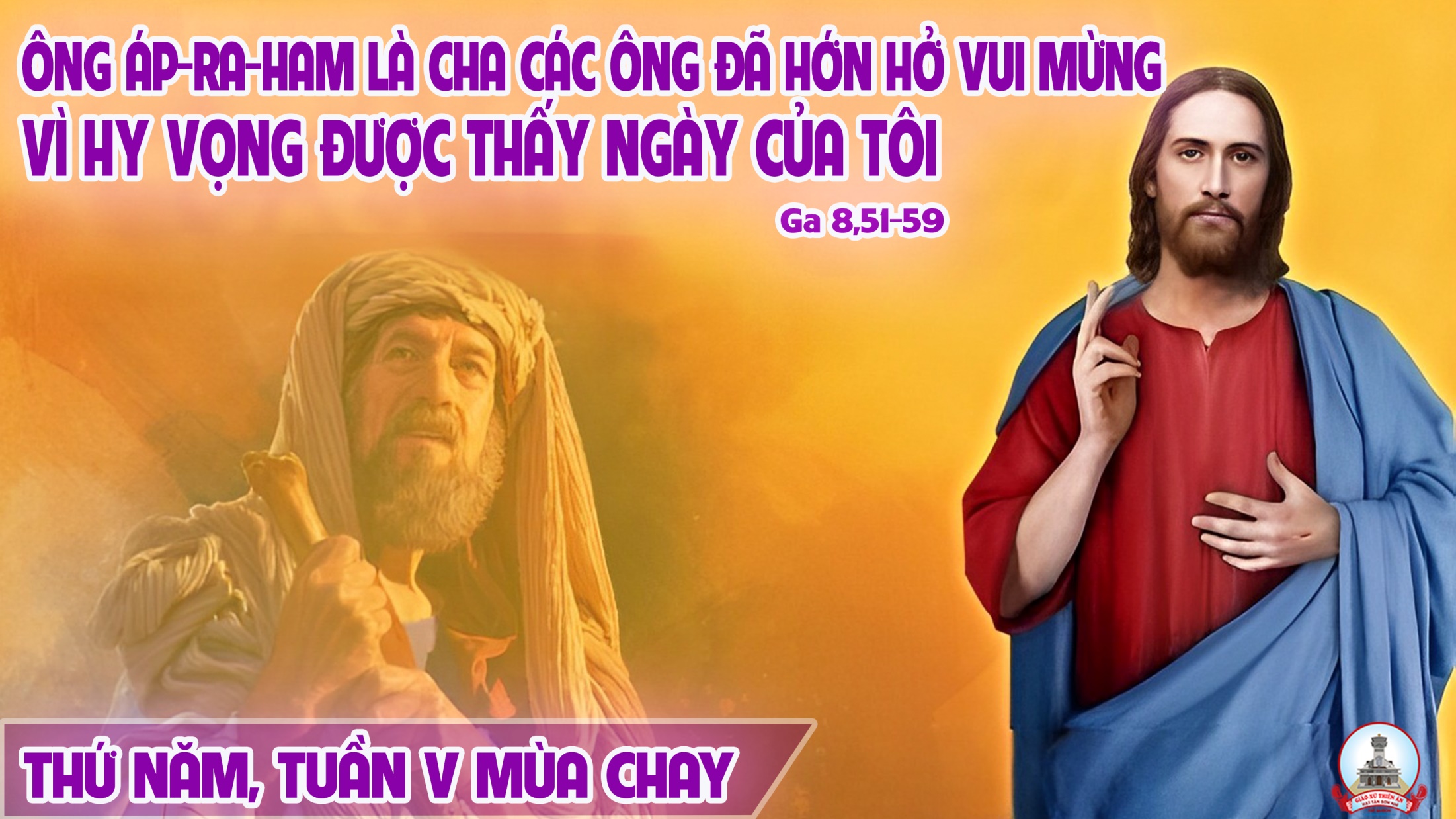 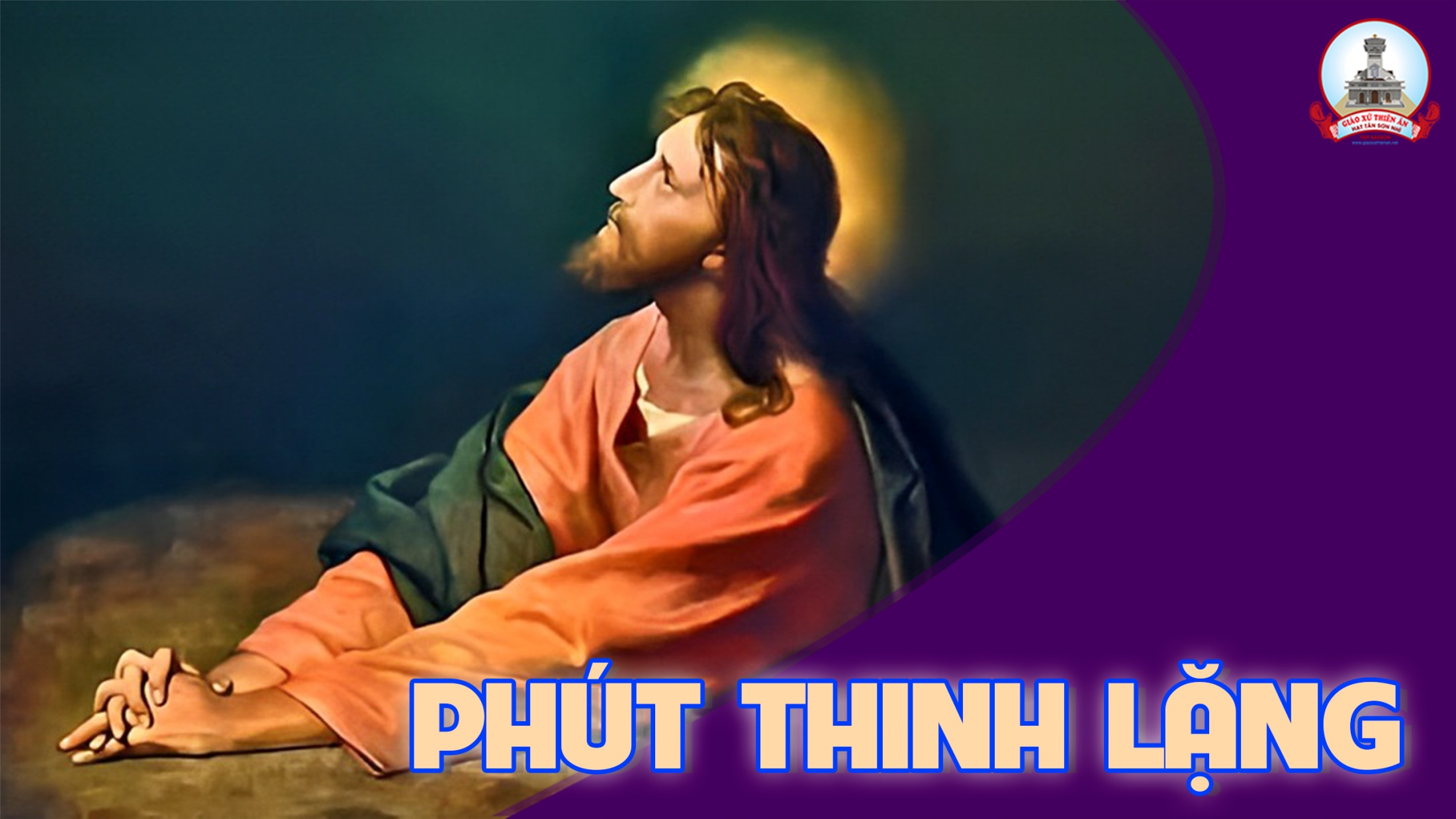 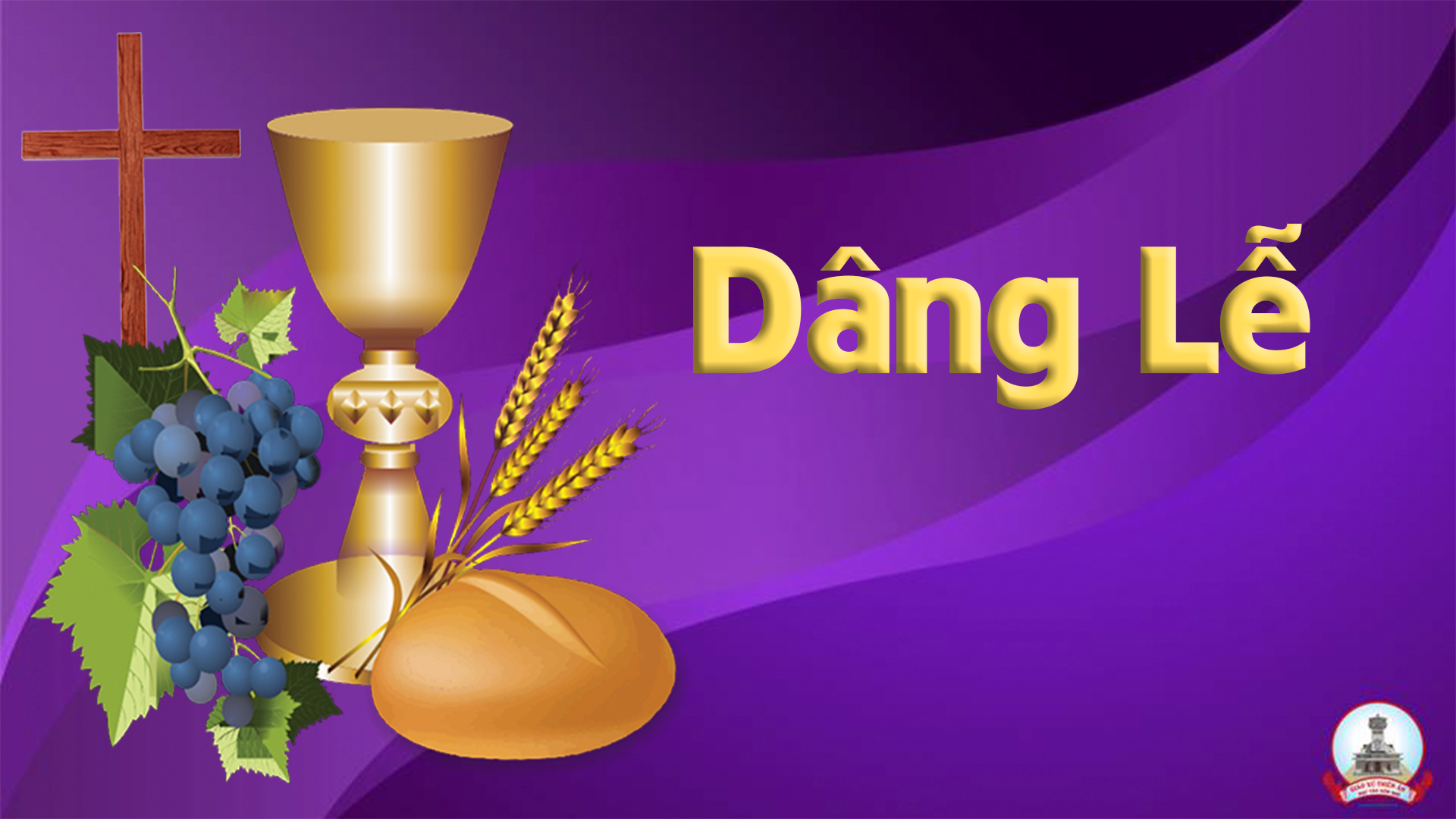 CON KHÔNG CÓ GÌ
Tk1: Con không có gì dâng về Chúa ơi! Đây những hy sinh nhỏ bé trong đời. Nghiêm trang, im lặng là lễ dâng con đó, tiếng hát giờ đây là lễ dâng Chúa ơi.
Đk: Xin Ngài thương lắng nghe nhận lời con Chúa nhé. Lễ con dâng tuy đơn sơ nhỏ bé, nhưng lòng con rất chân thành Chúa ơi.
Tk2: Con không có gì dâng về Chúa ơi! Đây những hy sinh nhỏ bé trong đời. Đơn sơ, thật thà là lễ dâng con đó, giúp đỡ mẹ cha là lễ dâng Chúa ơi.
Đk: Xin Ngài thương lắng nghe nhận lời con Chúa nhé. Lễ con dâng tuy đơn sơ nhỏ bé, nhưng lòng con rất chân thành Chúa ơi.
Tk3: Con không có gì dâng về Chúa ơi! Đây những hy sinh nhỏ bé trong đời. Yêu thương, vâng lời là lễ dâng con đó, sống tốt lời khuyên là lễ dâng Chúa ơi.
Đk: Xin Ngài thương lắng nghe nhận lời con Chúa nhé. Lễ con dâng tuy đơn sơ nhỏ bé, nhưng lòng con rất chân thành Chúa ơi.
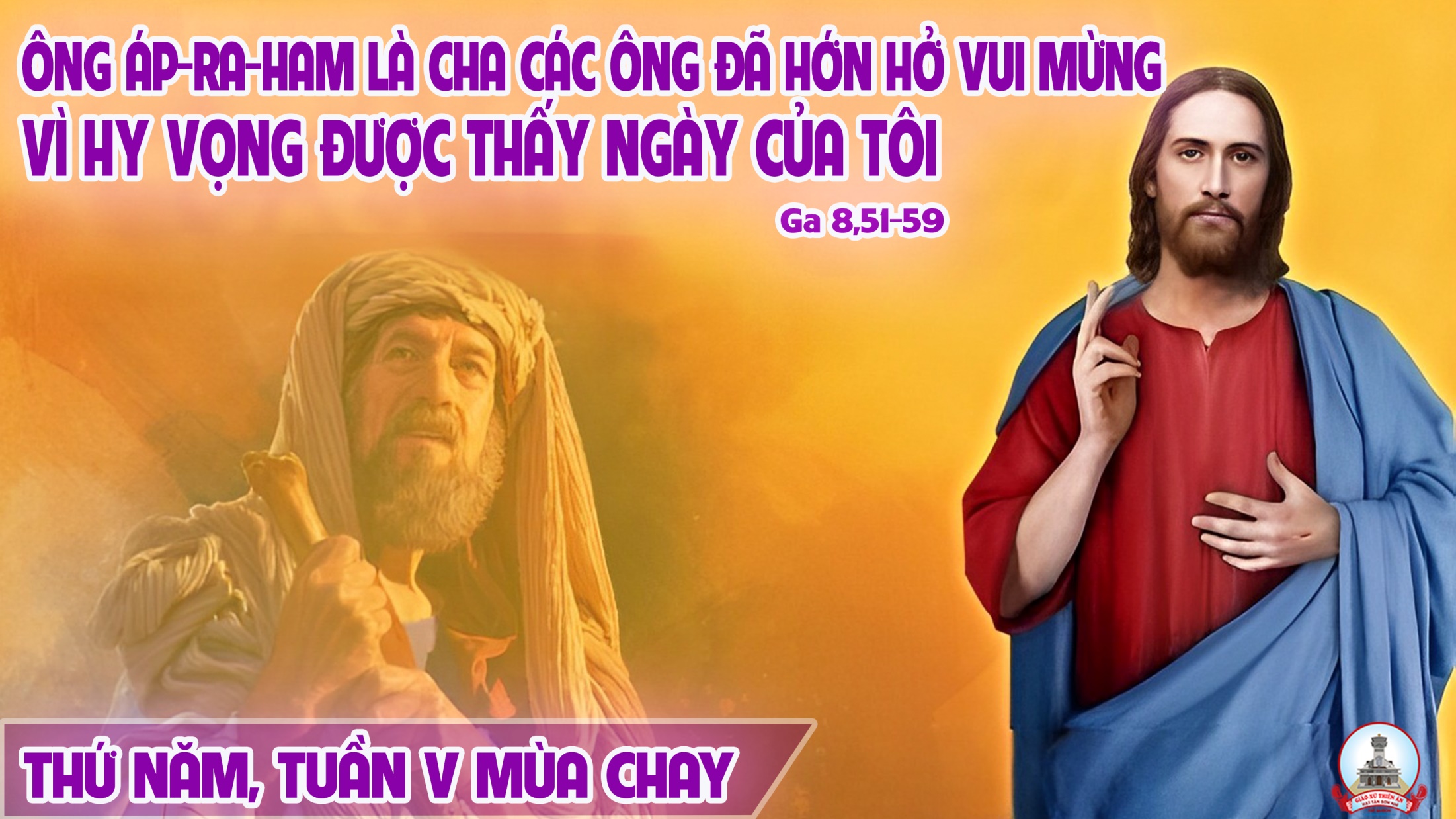 Ca Nguyện Hiệp LễCon Nay Trở VềHùng Lân
Tk1: Con nay trở về, trở về cùng Chúa, Chúa ơi. Con nay trở về lòng sầu thống hối khôn nguôi.
** Muốn khóc cho một niềm tin, đã trót bao phan ngả nghiêng. Bước chân hoang đàng, đây bến yêu thương tình đáp tình.
Đk: Ngài là Thiên Chúa rất nhân hậu và hay tha thứ, Ngài dựng nên con không khi nào mặc con thoái hư,
** Vì là bụi đất con phải vương tục lụy yếu đuối. Dẫn con trên đường lành thủy chung ơn nghĩa muôn đời.
Tk2: Con nay trở về, trở về miền đất tái sinh. Con nay trở về, về đường chính lý quang minh.
** Có suối nhân sinh tràn ứa, cỏ lá hoa không tàn úa. Lúa thơm trăm mùa, thêm trái ngon hoa ngọt có thừa.
Đk: Ngài là Thiên Chúa rất nhân hậu và hay tha thứ, Ngài dựng nên con không khi nào mặc con thoái hư,
** Vì là bụi đất con phải vương tục lụy yếu đuối. Dẫn con trên đường lành thủy chung ơn nghĩa muôn đời.
Tk3:  Con không trở về cùng nhiều nghi lễ nghênh ngang. Con không trở về, lòng còn bối rối hoang mang.
** Quyết chí ăn năn chừa lỗi, lánh hết nguy cơ lạc lối. Thắp hương chân thành, đây trái tim con tận hiến Ngài
Đk: Ngài là Thiên Chúa rất nhân hậu và hay tha thứ, Ngài dựng nên con không khi nào mặc con thoái hư,
** Vì là bụi đất con phải vương tục lụy yếu đuối. Dẫn con trên đường lành thủy chung ơn nghĩa muôn đời.
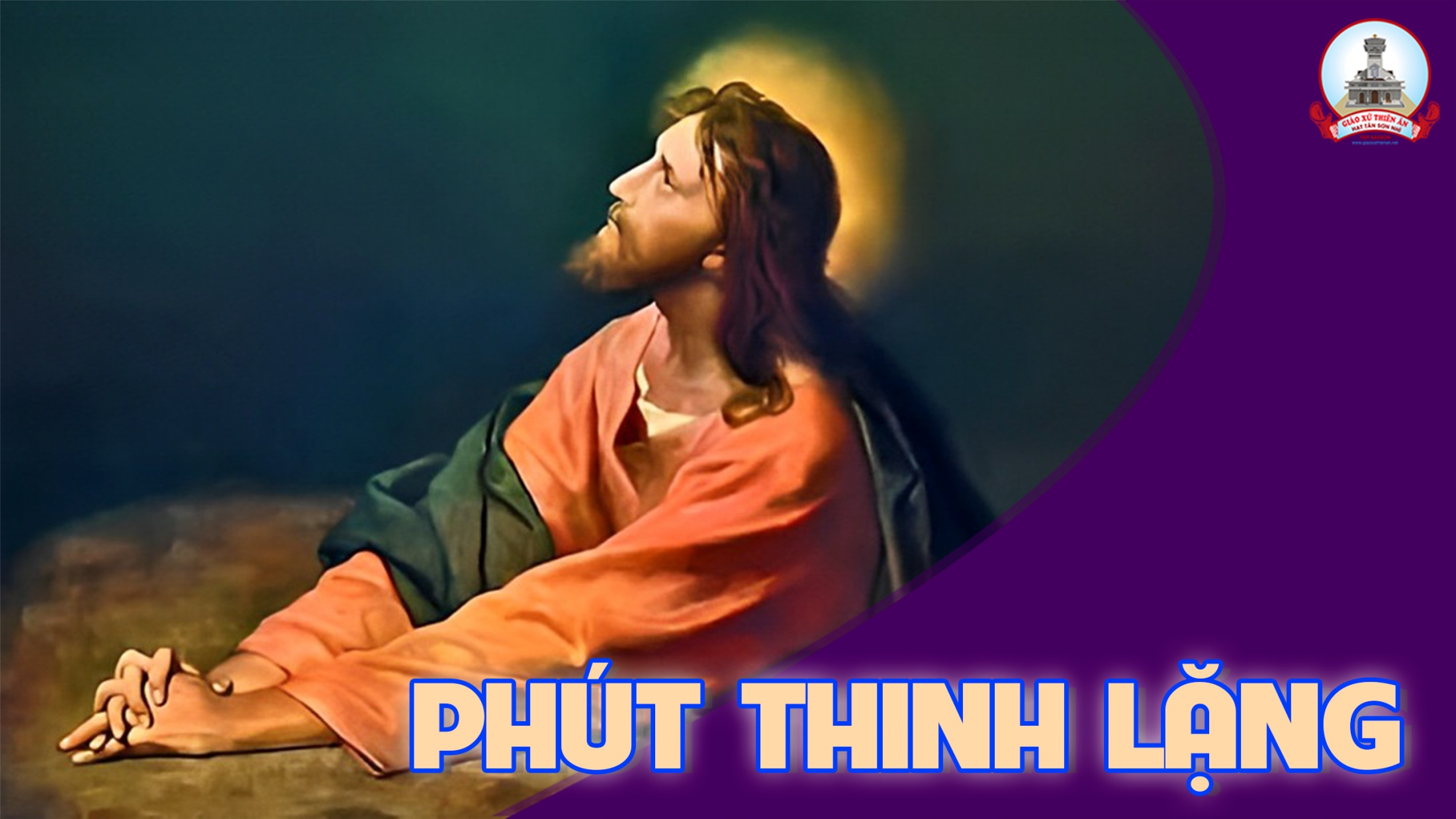 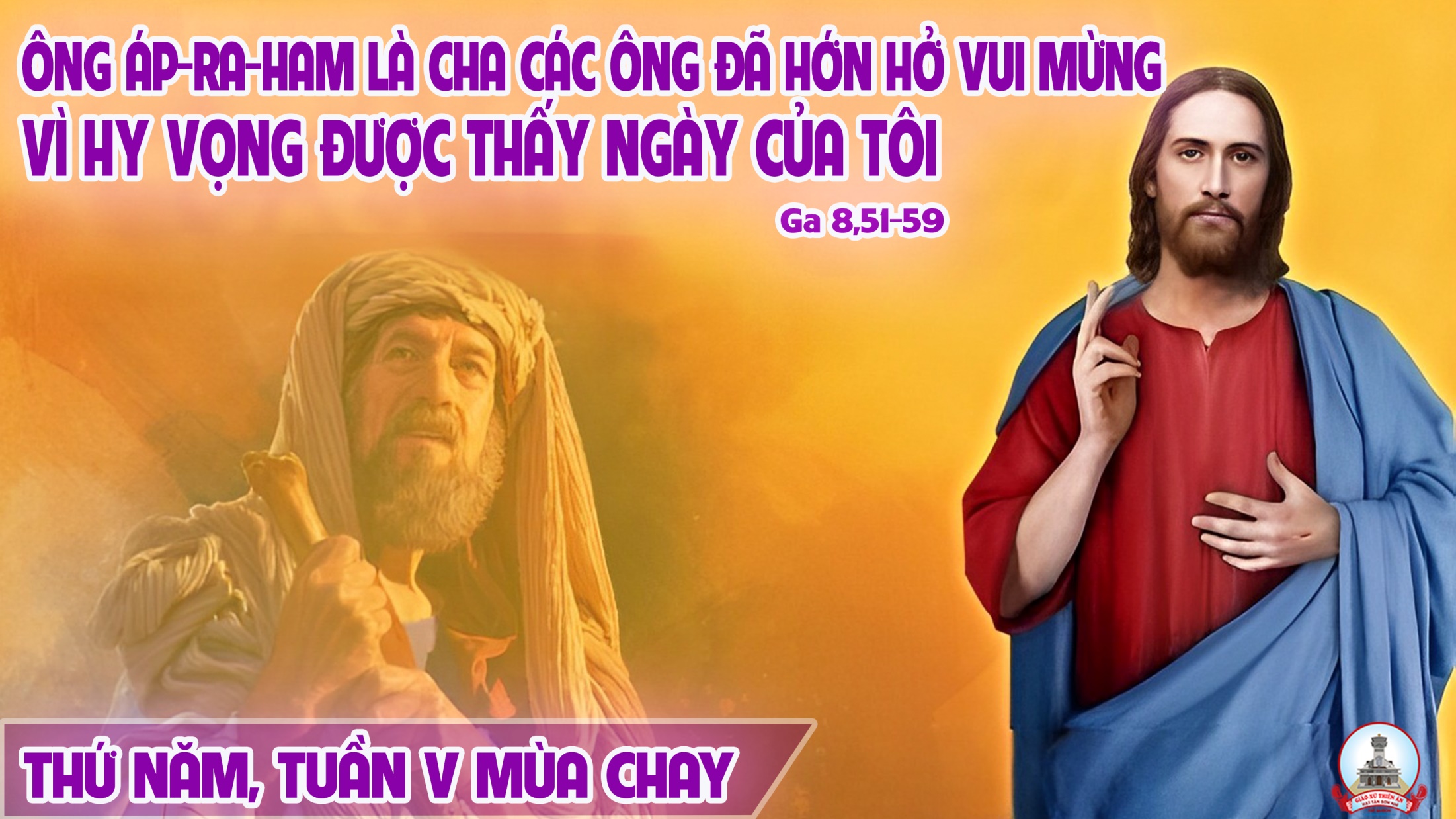 Ca Kết LễKinh ChayNguyễn Duy
Tk3:  Con trông mong bao ngày đêm hối tội lỡ lầm. Trong khi con hãm thân mình tịnh xác hy sinh.
**: Mùa chay thánh bốn mươi ngày con vẫn nài xin. Chúa ba ngôi nâng hồn con dậy giúp con luôn trung thành suốt đời.
Tk4:   Ôi Giê-su con nguyện xin thánh danh uy quyền. Xưa hy sinh xuống cứu chuộc nhân thế khổ đau.
**: Mùa chay thánh Chúa đem con đến nguồn yêu. Biết yêu thương những kẻ khốn cùng dẫn đưa ai đang còn lỗi lầm.
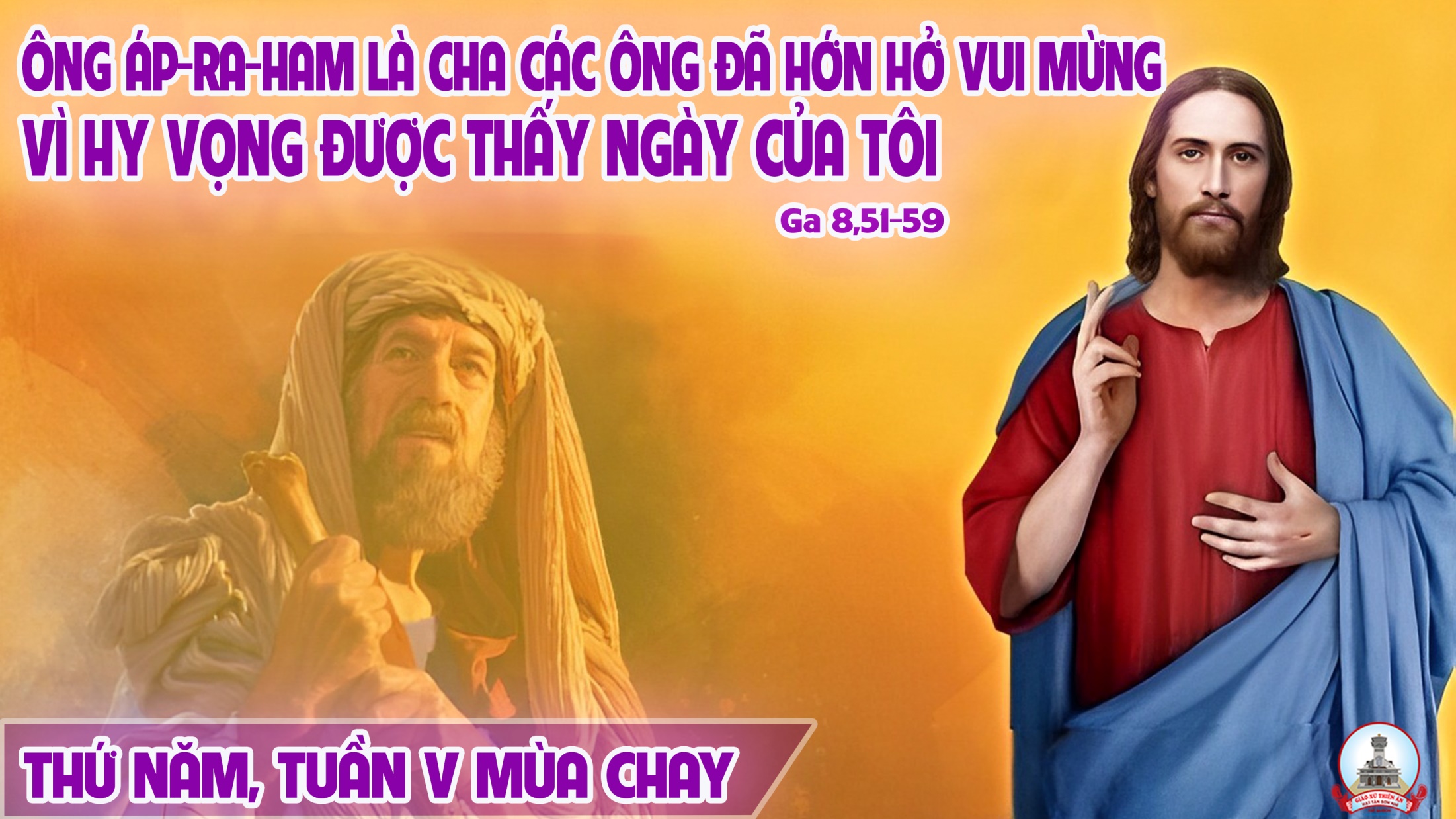